Entry Level 3Award in Employability SkillsSession 4/8
Tutor Sue Sutton
Susan.sutton@medway.gov.uk

Register - https://courses.medwayadulteducation.org.uk/MyAccountSrc.asp
Or go to Medway Adult education website, click on Find a Course and in the top right menu click on Sign In.
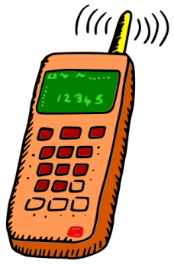 YOUR ENVIRONMENT AND H&S
Welcome/Introduction – please write your name on paper large enough to be seen please 
Fire Evacuation Procedure
Toilets
H&S
Smoking
Mobile phone use
Food & Drink
Absence line 01634 338466
Safeguarding
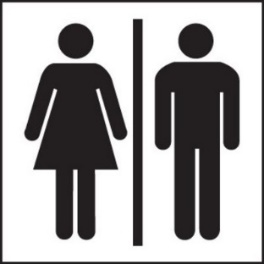 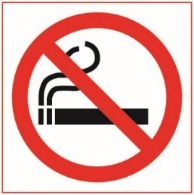 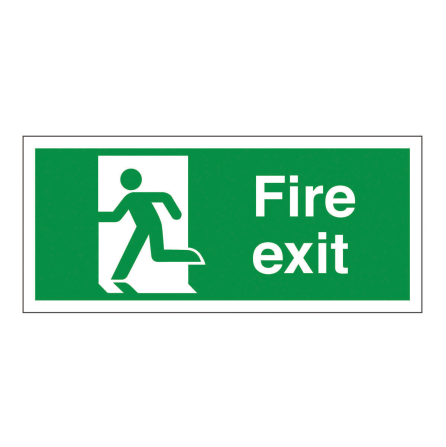 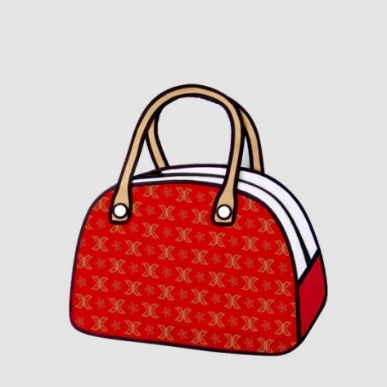 2
Class rules
What rules should we have?
Diversity

Assessment Process 

Plagiarism and referencing work
Introduction
Unit 1 	– 	Understanding Mindset 		– 	2 credits
Unit 2 	–	Rights and entitlement 		– 	1 credit 
Unit 24 	– 	Application forms 			– 	1 credit
Unit 25 	– 	Getting ready for interviews 	– 	1 credit
Unit 30 	– 	Job and training search skills 	–	1 credit
What do I need?
Email address
Memory stick
To complete any outstanding work in your own time
Make notes
Contribute
Recap – What did we learn last session?
Rights and Entitlements
Referencing – not plagiarism
Look at the plagiarism policy on Moodle, download it, save it and sign to say you have read it. Email it back to me please.

https://youtu.be/63C7Ot_5Z3s

If you use someone’s words from a book or website you can put it in quotes. Acknowledges other people’s work. 

You should reference whenever you use someone else’s idea.

You can rewrite what they put in your own words, but acknowledge the source

Add any books/websites you have used to support your work at the end of the document you produce.
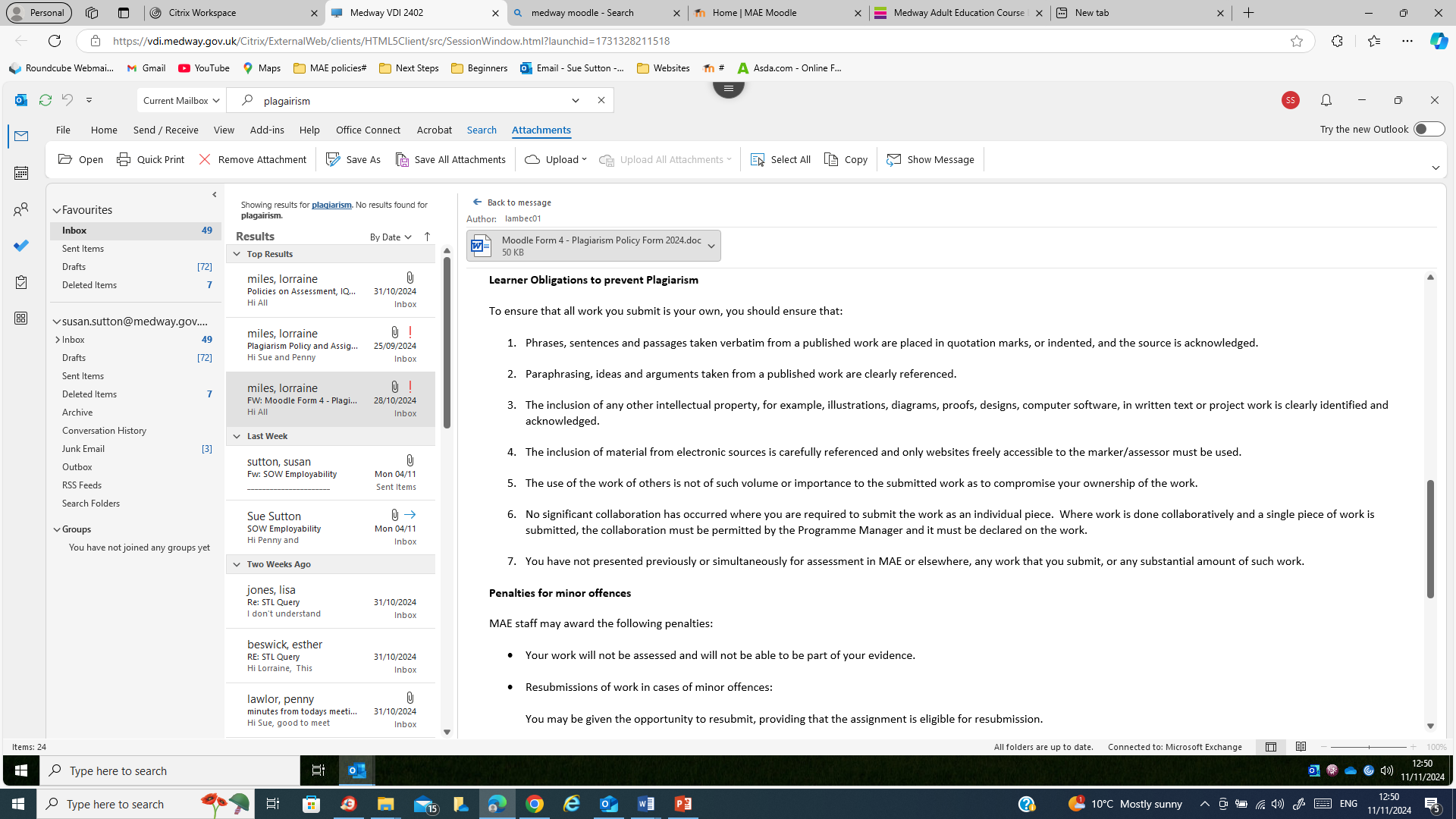 Assessment 1&2
IF you have any corrections – 
ensure you understand them and 
complete and 
email your assessment to me 
by Monday 5pm. 
Keep all my comments/Feedback
Learning Outcomes Unit 24- 1 credit This unit introduces learners to the sort of information needed for a job application and how to complete a straightforward job application form.
Learning outcomes The learner will/can
Recognise the types of information on a job application form. 
1.1 Identify the key types of information in an application form 
1.2 Identify the information they will need to prepare a straightforward application form 

2. Be able to prepare information for a straightforward application form  
2.1 Collect the information they will need to prepare the application form
 2.2 Demonstrate that they have read and understood the instructions for completing the application form
LO continued
3. Know how to complete and application form correctly 
3.1 Complete an application form using appropriate information 
3.2 Check the content of the form for accuracy 
3.3 Present the application form appropriately for the intended audience and purpose and in accordance with instruction
Application forms
Whole class – what pen/font would you use? What language? How would you sell yourself?
Discuss with a partner, the basic information you would add to an application form.
How would you find out more about the job and the company? 
What are your skills?
Discuss with partner and whole class what information you could add to the ‘What skills you bring to this position’ ‘Supporting statement’
Look at the job advert, what transferable skills have you got?
Application form
Complete the personal details – you can make up an address etc if you wish.
Complete the other sections – education and jobs – what order should they be in? Qualifications? 
What should we be checking?
Check through the application form.
How I am suitable for the job section
Look at the job description and website for the company
Write the skills needed
How do your skills match?
Write the ‘Supporting Statement’ section on paper
Ask a peer to check it and write their initials and what they would change.
When you are ready- Type it up onto your application form.

Check your spelling and grammar.
Peer check
Ask a peer to check your application form, add comments in another colour/ on another sheet/word document.
Email/Upload your completed work, application form, peer checking, any additional sheets to me by the deadline.
What have you learned today?
Please discuss, type and upload to Moodle
Email completed work to susan.sutton@medway.gov.uk before 5 pm Monday so I can give you feedback.
Safeguarding